Šiaulių valstybinės kolegijos 
2023 metų veiklos ataskaita
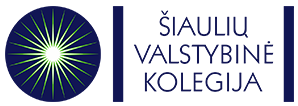 Ataskaitos santrauka
2024-01-31
P1
P2
P3
P4
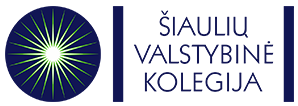 Aljansui „NEOLAiA‟, kuriam priklauso Kolegija, EK patvirtino Europos universiteto statusą ir finansavimą
Sustiprinta Kolegijos regioninė pozicija (Šiaulių ir Šiaurės Lietuvos regionas)
Trečdaliu didesnis Kolegijos biudžetas
Įstojusiųjų į Kolegiją skaičius beveik 2 kartus viršijo tų metų absolventų skaičių
Reikšmingiausi pasiekimai
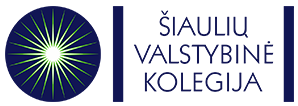 Strateginės atramos
Modernios ir lanksčios studijos, kuriančios sėkmingas mokymosi patirtis
Tarptautinė tinklaveika
Bendruomeniškumas ir darni sąveika su visomis suinteresuotosiomis grupėmis
Inovacinė veikla, paremta taikomaisiais tyrimais ir eksperimentine plėtra
Studentų skaičius
41 proc. studijuoja valstybės finansuojamose vietose (2022 – 42)
56 proc. amžius iki 25 m. (2022 – 54)
53 studentai užsieniečiai
22 studijų programos
5 studijų krypčių grupės
2 krypčių akreditacija 7-iems metams / 2023
Studijų daugiakryptiškumas
iš jų 1 dvigubo diplomo, 1 nauja, 
1 trumpųjų studijų, 3 išregistruotos
17 krypčių
Reabilitacijos kryptis (33 iš 35 balų)
Vadybos kryptis (21 iš 35 balų)
Studijų patirtys
70 proc. įstojusiųjų pirmuoju pageidavimu (2022 – 78)
laidos nubyrėjimas 37 proc. (iš jų 20 proc. dėl nepažangumo)
75 proc. studijuojančiųjų patenkinti studijų kokybe (2022 – 86)
351 absolventas, iš jų 31 baigė su pagyrimu
35 autoriai paskelbė 65 straipsnius recenzuojamuose mokslo leidiniuose
Mokslinės veiklos rezultatų sklaida
4 straipsniai Science Citation Index Expanded (Web of Science) ir Scopus mokslo leidinių duomenų bazėse  
2 straipsniai Scopus mokslo leidinių duomenų bazėje
21,5 proc. publikuoti užsienio žurnaluose
Didėja vienam dėstytojo etatui tenkančių užsakomųjų tyrimų pajamų dydis: 
1,28 tūkst. Eur 
(plg. 2022 m. 0,9; 2021 m. 0,55)
MTEP potencialas
INOSTART
„Mobilaus logistinio roboto gaminimas ir bandomasis tyrimas“
„Docker ir Kubernetes konteinerių paslaugos užsakymo ir valdymo sąsajos prototipo kūrimas“
„Debesų kompiuterija grįsta, centralizuota sandėlio apskaitos sistema“
„LAB‘as akademija“ (Šiaulių miesto sav.)
„Šiaulių valstybinės kolegijos studentų psichologinės mokymosi aplinkos gerinimo ir psichikos sveikatos stiprinimas“; „ŽINOK (Žinios, Inovacijos, Kompetencijos) – studentų mokslo raiškos erdvė“ (Valstybinis studijų fondas)
Tarptautinis pripažinimas
Aljansas „NEOLAiA‟ jungia regionuose veikiančias aukštojo mokslo institucijas
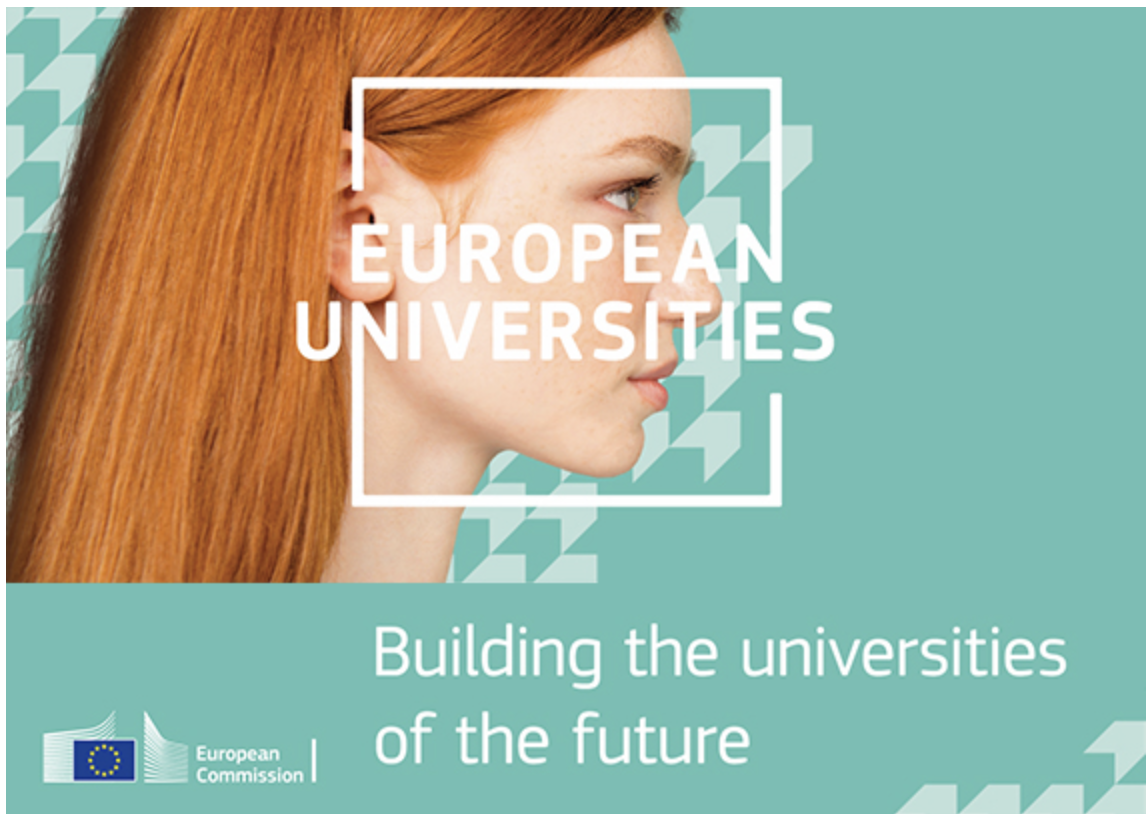 2023 m. liepos 3 d. aljansas įgijo oficialų statusą ir gavo 14,4 mln. Eur finansavimą Europos Universitetų Tinklų iniciatyvai įgyvendinti per ateinančius ketverius metus; veiklų pradžia 2024-01-01
Šiaulių valstybinė kolegija yra pilnavertė aljanso narė, dalyvauja aljanso veikloje nuo pat aljanso įsteigimo
10 pagrindinių veiklų, apimančių aljanso vadybą, tarptautinį judumą, mokymą ir mokymąsi, mokslinės veiklos poveikį regionams, verslumo ugdymą, įvairovę ir įtrauktį, tarpkultūriškumą ir daugiakalbystę, skaitmeninimą bei projektinių veiklų tvarumą ir sklaidą.
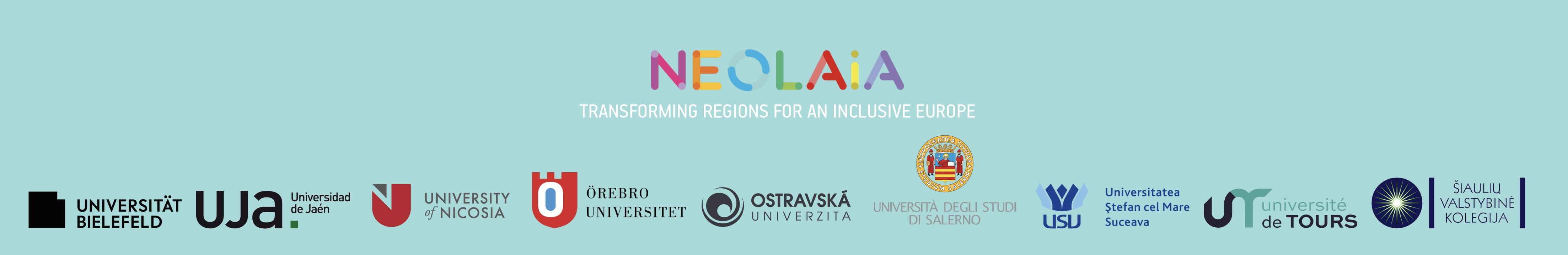 Akademinis mobilumas
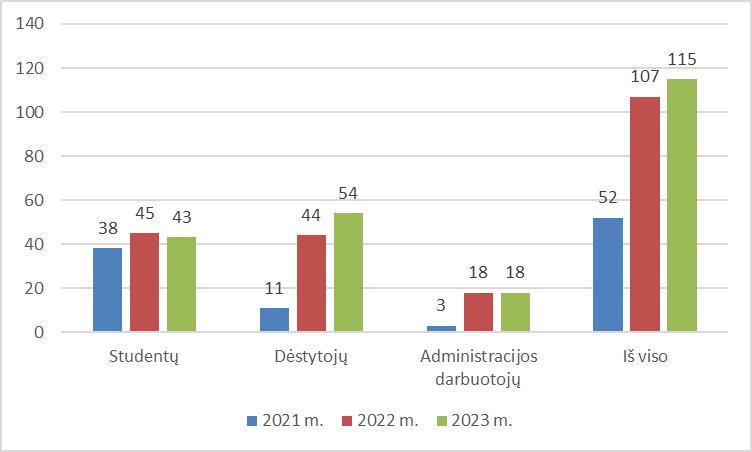 IŠVYKSTAMOJO mobilumo dinamika / dalyviai
Dalinės studijos, praktika
Absolvento praktika
Albanijoje, Bosnijoje ir Hercegovinoje, Bulgarijoje, Čekijoje, Estijoje, Gruzijoje, Ispanijoje, Italijoje, Kipre, Kosove, Latvijoje, Lenkijoje, Norvegijoje, Portugalijoje, Rumunijoje, Vengrijoje, Vokietijoje, Turkijoje... 
BIP dalyvavo 2 dėstytojai, 2 administracijos darbuotojai, 14 studentų
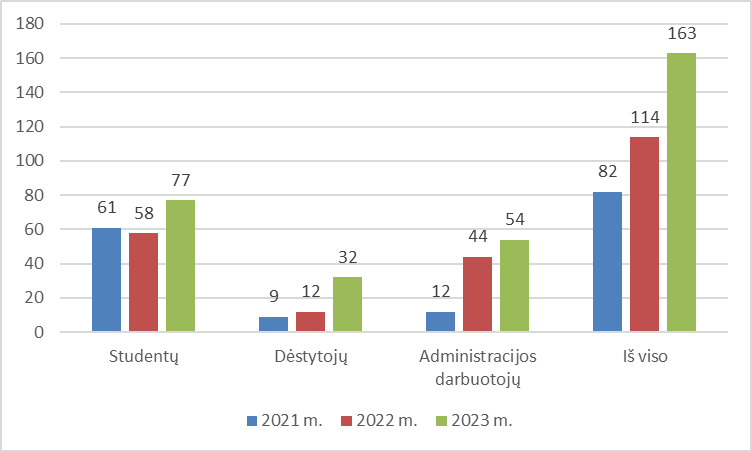 ATVYKSTAMOJO mobilumo dinamika / dalyviai
iš Čekijos, Ispanijos, Italijos, Lenkijos, Portugalijos, Sakartvelo, Turkijos
BIP programa „Verslumas ir lyderystė“ / 20 studentų
TARPTAUTINĖ SAVAITĖ
Tarptautiniai projektai
Studijų aplinkos ir darbo sąlygų gerinimas
vienam studentui tenka 16,8 m² ploto 
(2022 m. – 17,4; 2021 m. – 21,2)
bendrabučių užimtumas 9 proc. didesnis; Svetingumo paslaugų centro užimtumas 18 proc. didesnis
kompetencijas įvairiomis formomis ir būdais tobulino 90 proc.; 2 kartus daugiau valandų skirta tyrimų kompetencijoms tobulinti; 30 darbuotojų patobulino anglų k. įgūdžius darbo vietoje
vidutinis mėnesinis vieno pedagoginio darbuotojo darbo užmokestis padidėjo apie 18 proc., kitų darbuotojų apie 15 proc.
Finansinės galimybės
34,1 proc. daugiau lėšų nei 2022 m. (iš visų finansavimo šaltinių)
57,5 proc. biudžeto sudaro valstybės biudžeto asignavimai
73,6 proc. asignavimų panaudoti darbuotojų darbo užmokesčiui
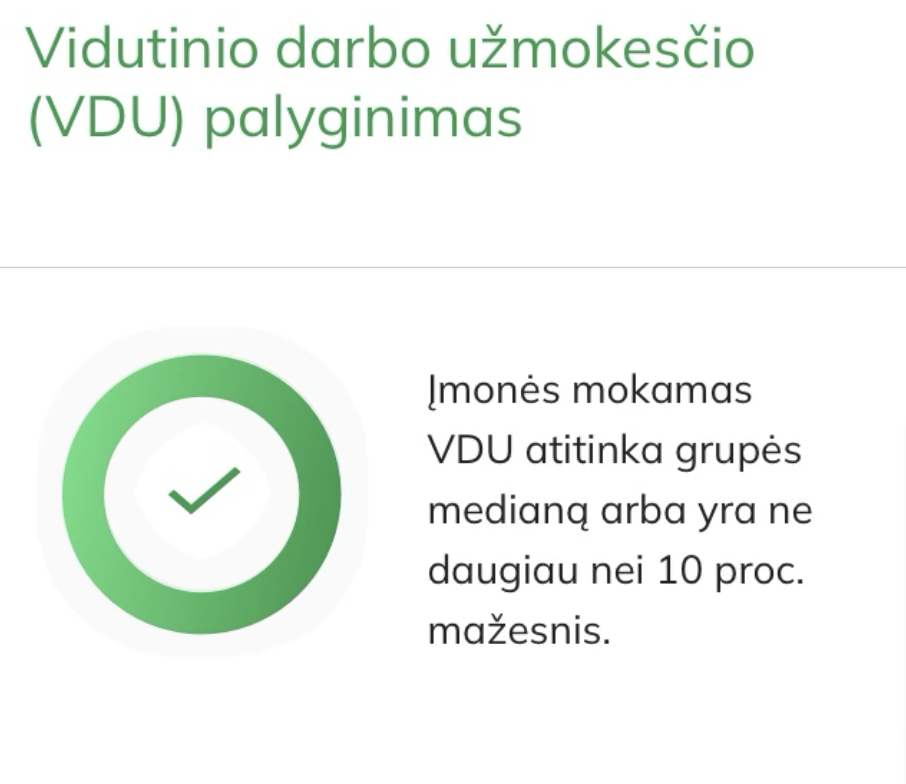 Bendruomeniškumo stiprinimas
darbuotojų pasitenkinimo indeksas (eNPS) 28 (plg. 2022 – 17,7)
bendruomenės renginiai 
	Alumnų sugrįžtuvės 
	Pirmakursių stovykla
	Karjeros meniu
	Ant bangos – atostogos
	Į šventes netradiciškai
sportiškiausios kolegijos patirtys
2023 m. – Kolegijos stiprinimo metai
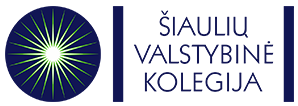 Kolegija sėkmingai užbaigė 2023-uosius – diskusijų dėl perspektyvų, susitelkimo ir naujų veikimo būdų pareikalavusius metus. Diskusijų ašis buvo Kolegijos savarankiškumo ir / ar jungimo(si) alternatyvos: nuo Vyriausybės 2023 m. sausio 18 d. patvirtinto valstybinių kolegijų tinklo stiprinimo veiksmų plano iki gruodžio 1 d. Švietimo, mokslo ir sporto ministerijai pateiktų siūlymų (Šiaulių, Panevėžio, Utenos kolegijos). 
 Džiaugiuosi, kad su Kolegijos Taryba ir Akademine taryba, socialiniais dalininkais ir partneriais, visa bendruomene kartu galėjome išsamiai analizuoti situaciją ir svarstyti įvairius scenarijus, kaip sustiprinti aukštąjį mokslą regione – savarankiško veikimo ir / ar jungtinės Šiaurės Lietuvos aukštosios mokyklos alternatyvas. Įgyvendindami Vyriausybės nutarimus dėl valstybinių kolegijų tinklo stiprinimo, dalyvavome strateginėse sesijose, organizavome diskusijas. Rudenį vykusiose viešosiose konsultacijose su skirtingų sričių Šiaulių regiono lyderiais išryškėjo bendra pozicija, jog pagrindinė užduotis Šiaulių valstybinei kolegijai – tai  regionui svarbių studijų ir taikomųjų tyrimų krypčių stiprinimas bei plėtra.  
Pradėdami 2024-uosius, ir toliau siekiame vykdyti mokslu grįstas studijas, daugiakryptes į praktinę veiklą orientuotas programas. Džiaugiamės, kad sustiprėjusi Kolegija naujus metus pradeda su oficialų pripažinimą bei Europos Komisijos finansavimą gavusiu Europos universitetu „NEOLAiA‟.  
 
Kuriame SAVARANKIŠKĄ sėkmės istoriją: apie kolegas ir KOLEGIJĄ, Šiauliuose telkiančią stiprią bendruomenę ir auginančią patirtis. 

dr. Lina Tamutienė